Unit #4
	un . dem/demo . gen . bio . gram/graph . sci . arch/arche . bel/bell . geo. fract/frag .
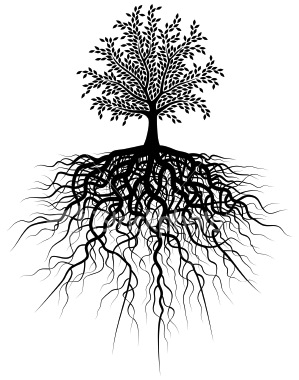 After 10 roots we will have a quiz!
Root  A root and base word is a single word that cannot be broken into smaller words or words parts. Root words are words from which many other words are formed
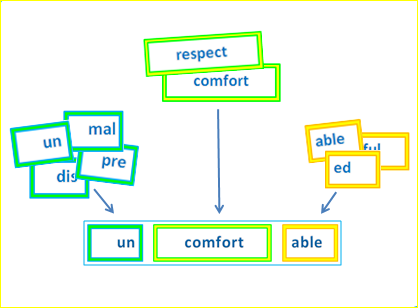 Prefix  = a word part added to the beginning of a root word that changes it meaning
Suffix  A word part added to the end of a root word that changes its meaning
Parts of a Word
Unarm
	un(not) arm(to arm)	
	 to get rid of weapons or ammunition

Unconscious
	un(not) con(with) sci(knowledge) ous(full of)
	 not mentally aware (passed out)
1. Un = not
Democracy
	demo(people) crac(rule) y (result of) 	
	 rule of the people; leaders are voted for/ 	elected
Demographics
	demo(people) graph(record) ic(characteristics of ) s
	 statistics about people in a given 	country/area
2. dem/demo = people
genocide
	gen(start) 	cide(kill)	
	 the systematic killing of a group 	(cultural, racial or political) 

Genealogy
	gen(birth) olog(study of) y (result of) 
	 tracking your family’s history; family tree
3. Gen = start / birth OR race / family
Biosphere
	bio(life) sphere(circle)	
	 the region of earth (plus its outer 	atmosphere that supports life)

Biography
	bio(life) graph(writing) y (result of) 
	 a written account of someone’s life 	(written by someone else)
4. Bio = life
Telegram
	tele(distance) gram(write)	
	 communication transmitted by wires that 	can travel a long distance

Phonograph
	phono(sound) graph(record)
	A machine that reproduces sound from a 	disc (record player)
5.Gram/graph = record; write
Conscious
	con(with) sci(know)	ous(full of)	
	 Aware; awake; understanding

Omniscient
	omni(all) sci(know) ent(full of)
	 knowing everything there is to know
6.Sci = know / knowledge
Archaic
	archa(ancient)	ic(characteristic of)	
	 that which is very old (possibly out of 	date)
Archaeology
	archae(ancient) ology(study of)
	 the study of ancient civilizations (digging 	in the earth to find artifacts)
7. Arch / archae = rule; law; ancient
Belligerent 
	bell(fight) ent(full of)	
	 having war

Antebellum
	ante(before) bell(war) um
	 a period of time before a war
8. Bel/ Bell = war; fight
Geomorphic
	geo(earth) morph(shape)	ic(characteristic of)
	 of, or like the earth, its shape, or its 	surface

Geometry
	geo(earth) metr(measure) y (result of) 
	 the mathematics for solids, surfaces, 	lines and angles
9. Geo = earth
Refractory
	re(again) frac(break)	ory(characteristic of)
	 stubborn; unmanagebale

Fracture
	fract(break) ure(qualities of)
	 the condition of being broken; a break
10. Fract / Frag = break